Mobilita Polsko- Supraśl
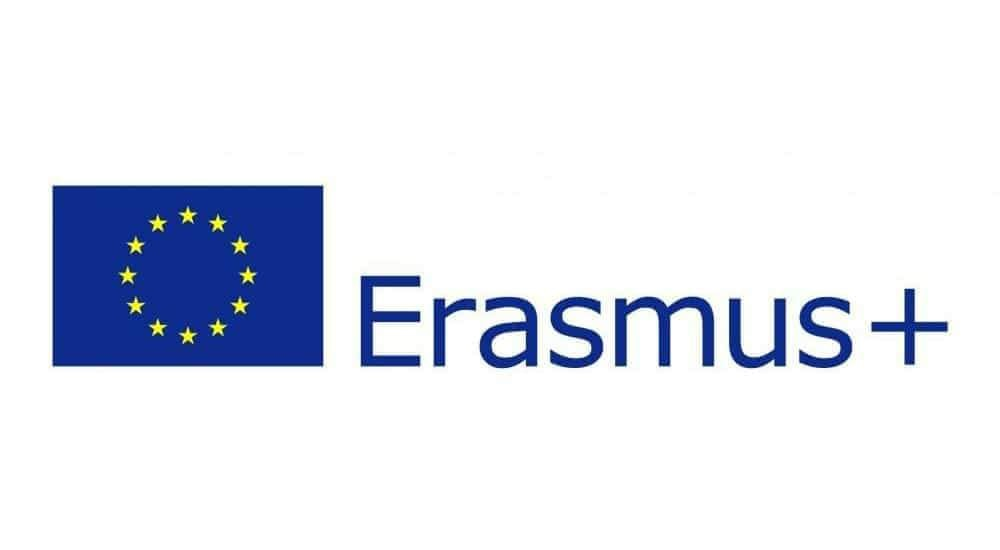 Agropuzzle 4
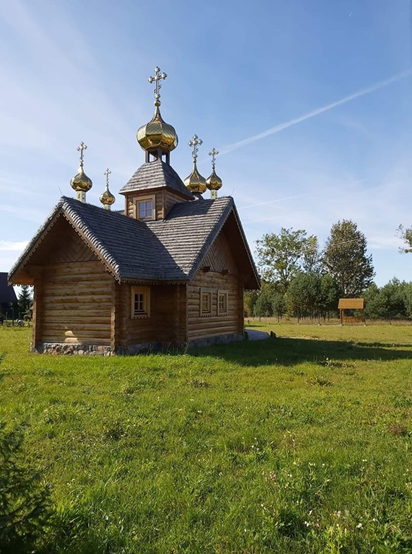 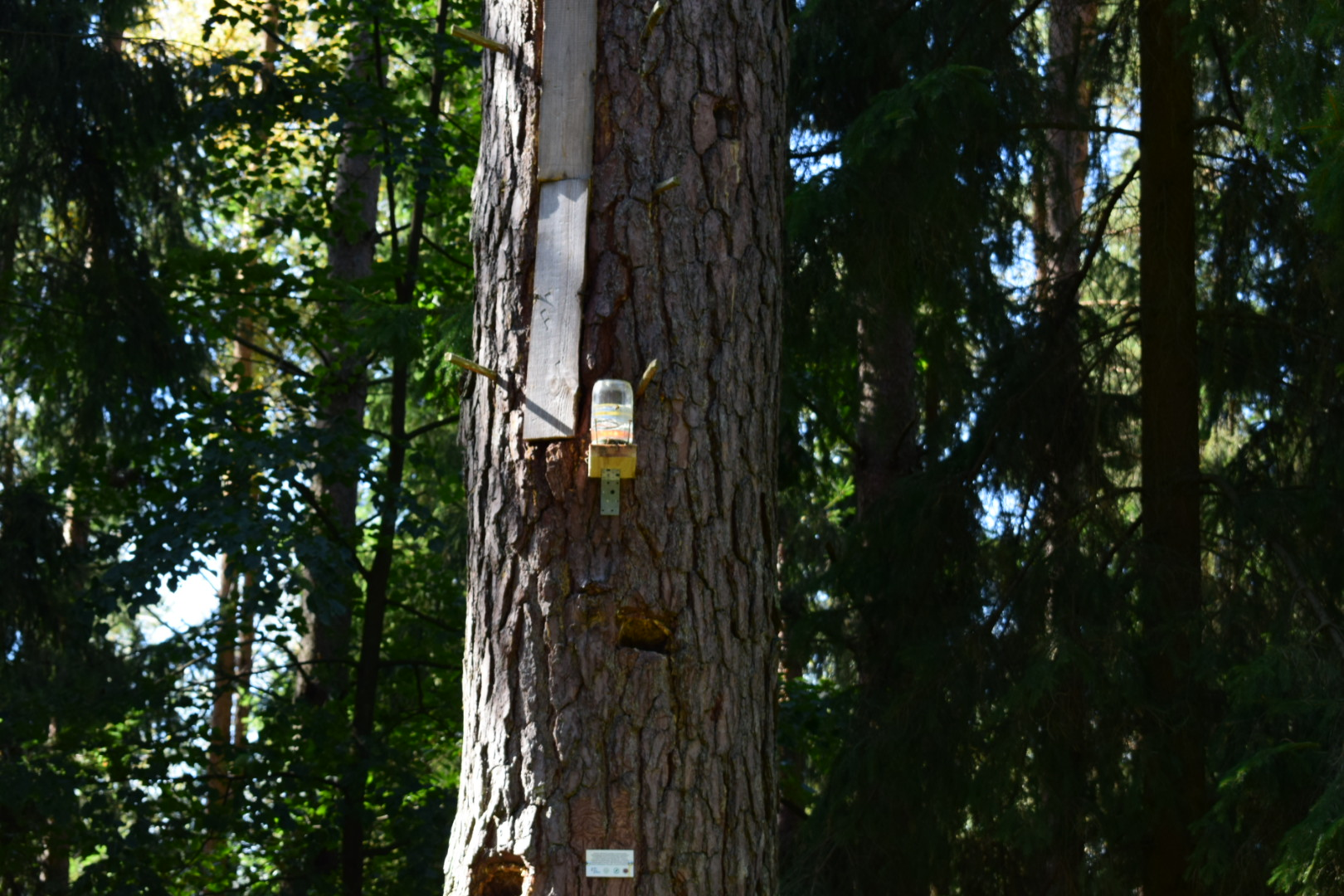 Pondělí- 23.9 2019
Kopna Góra- Arboretum 
Laziuk ( lesní okres ) – Supraśl 
Podlaskie - Muzeum lidové kultury – Wasilków
Bělostok
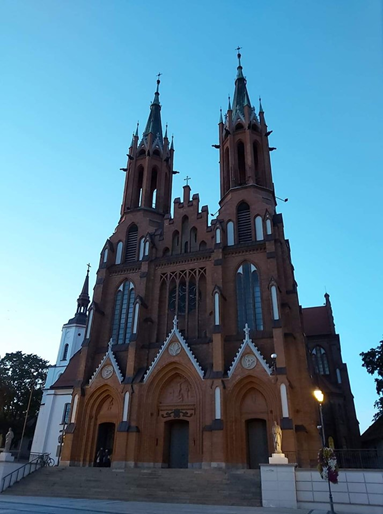 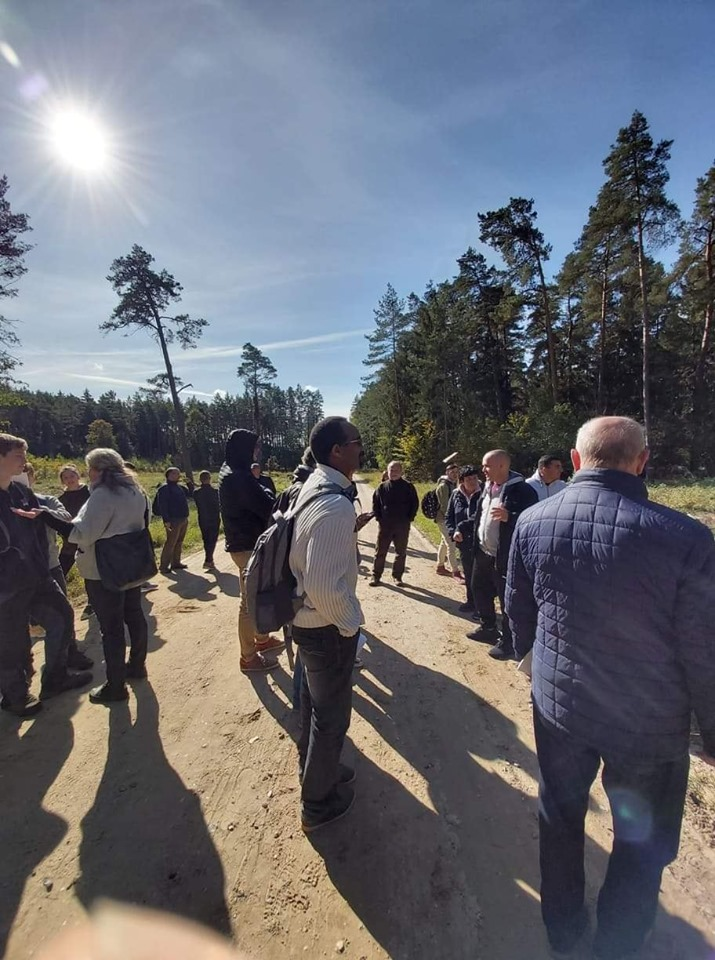 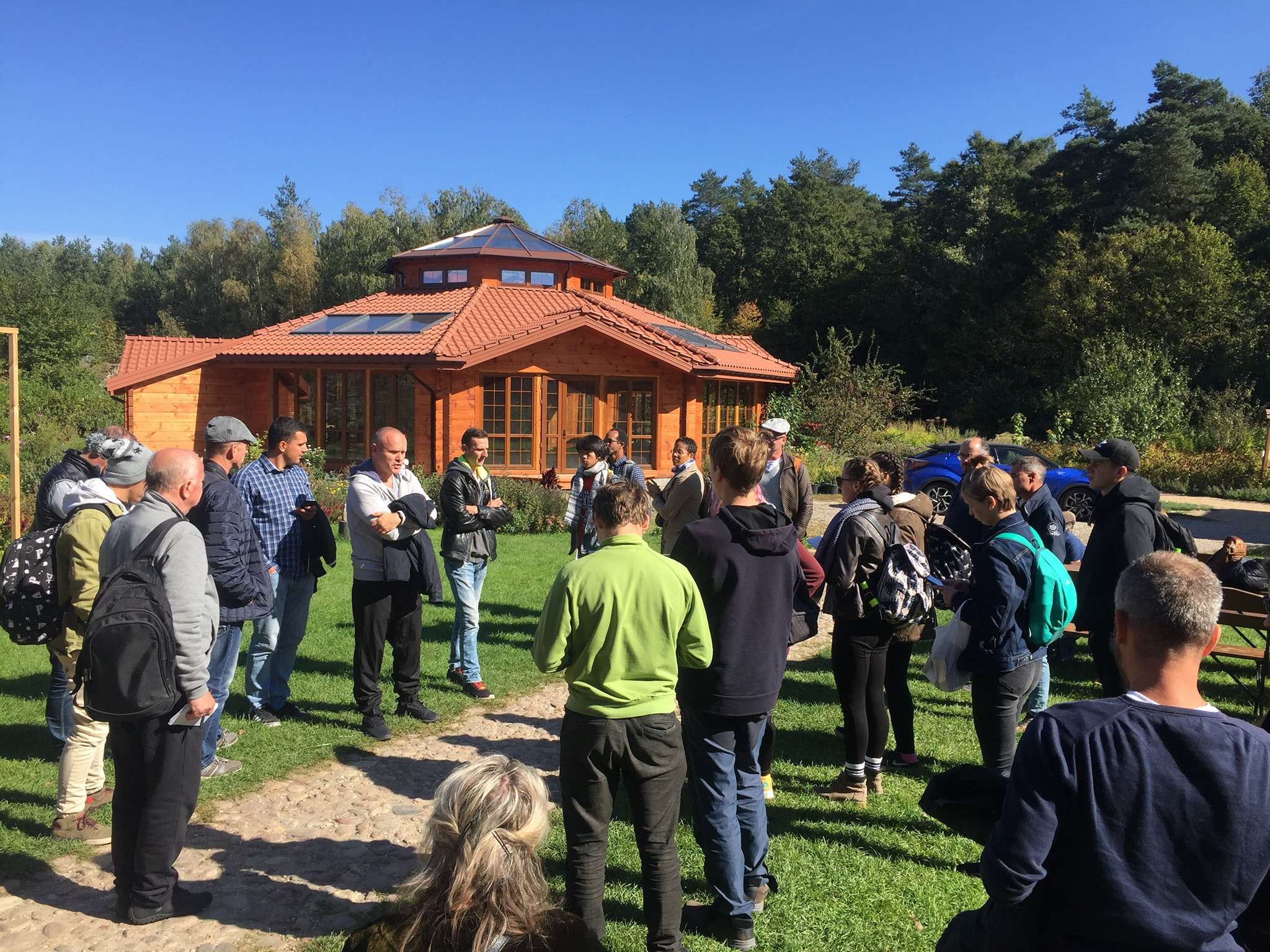 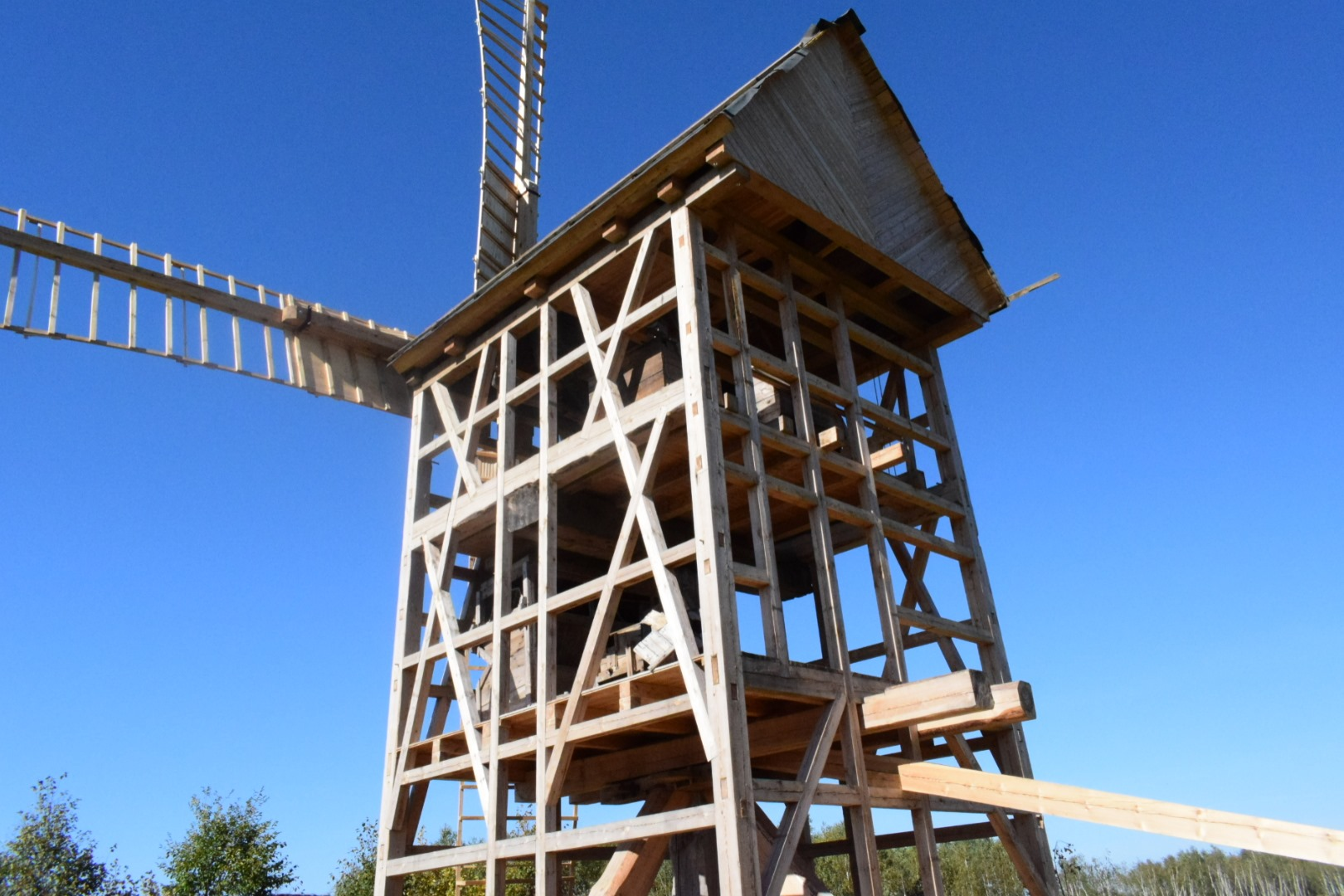 Úterý- 24.9 2019
Ziołowy Zakątek, Ogród Botaniczny

Grabarka – Sv. Hora
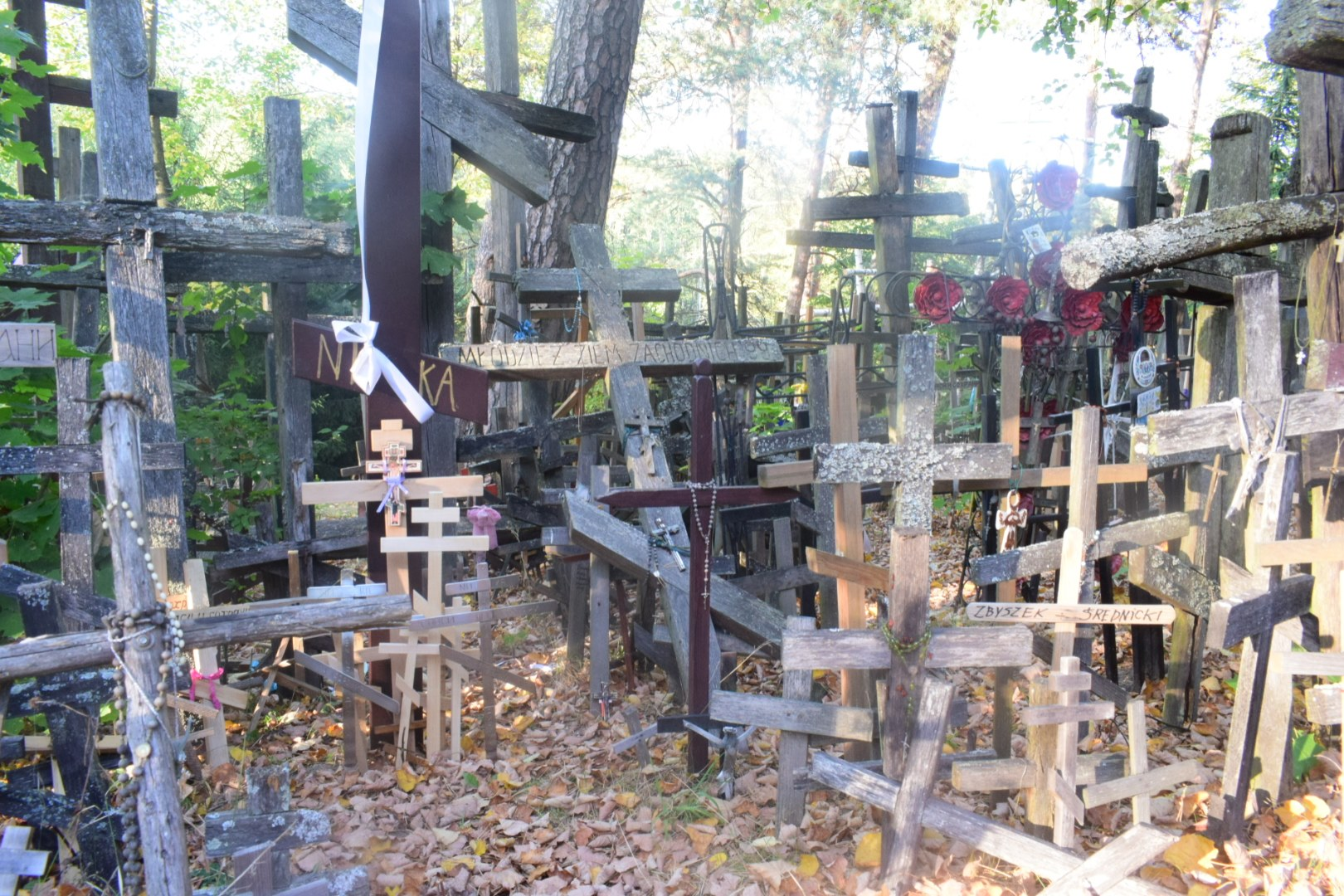 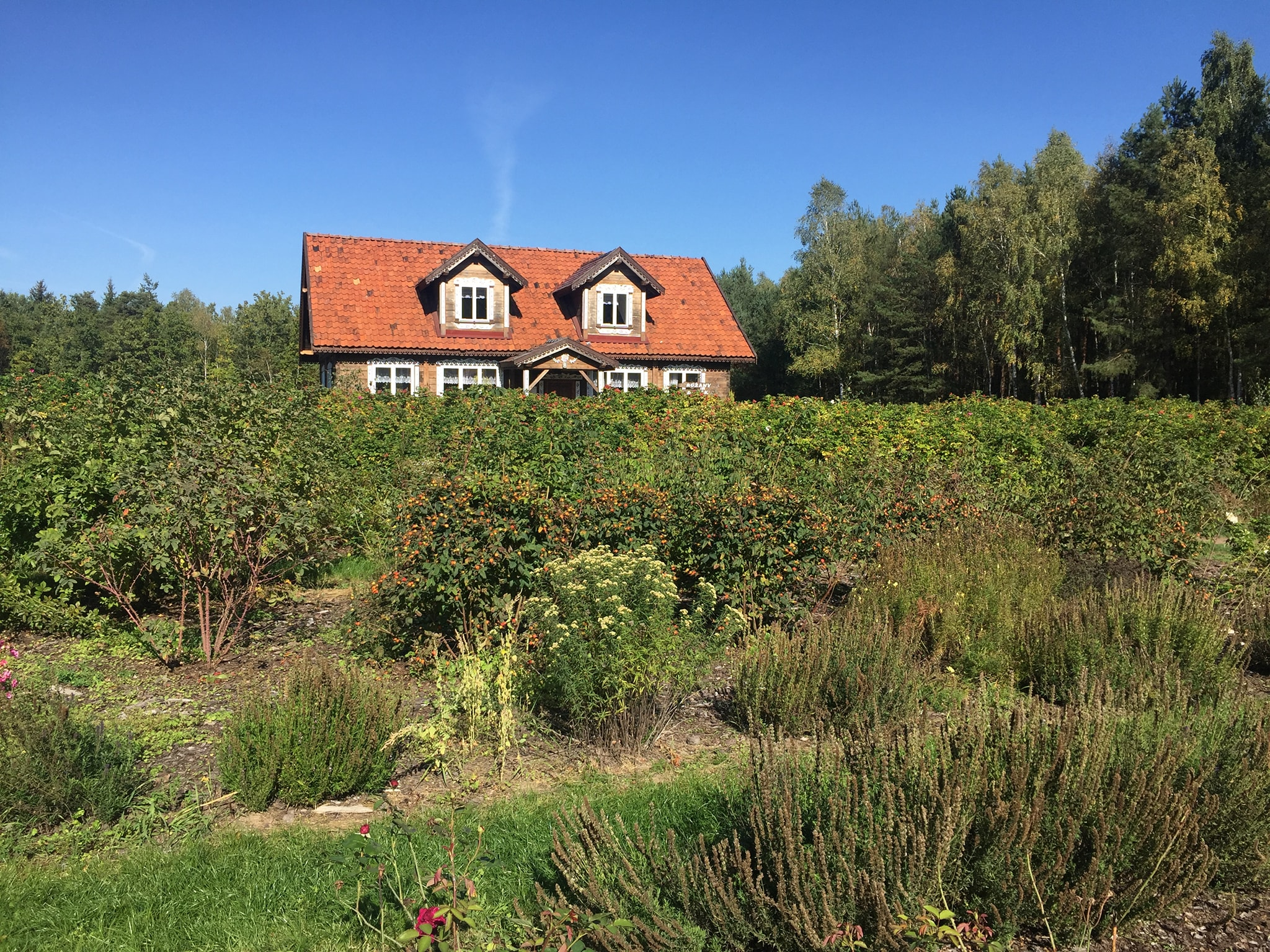 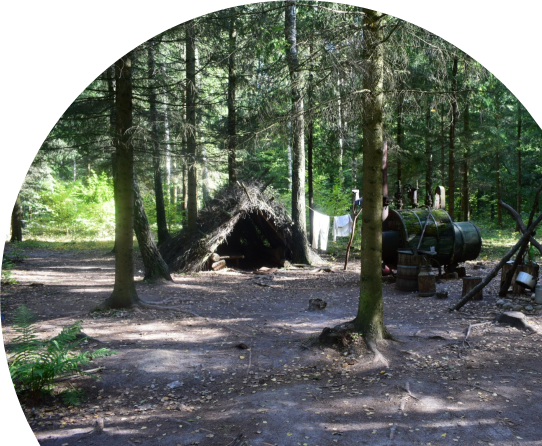 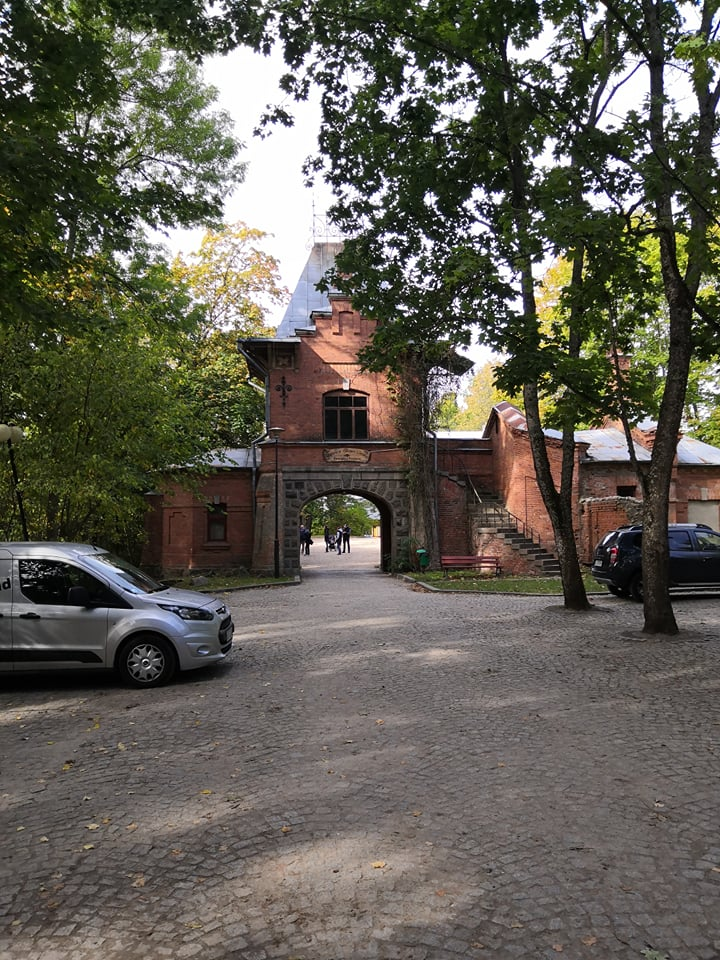 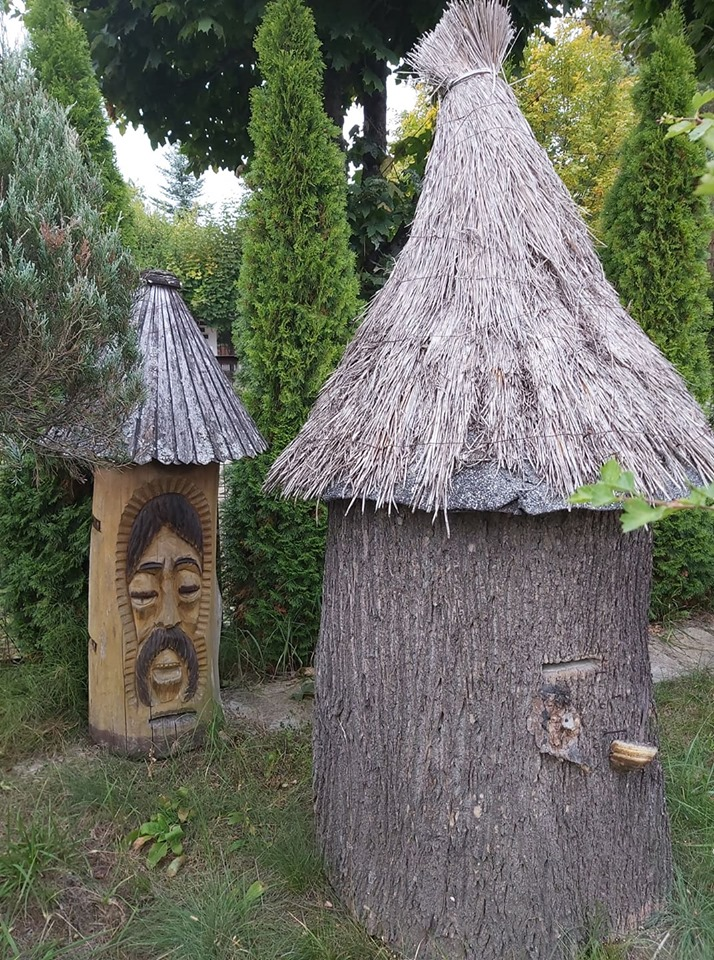 Středa- 25.9 2019
Bělověžský národní park

Včelí museum
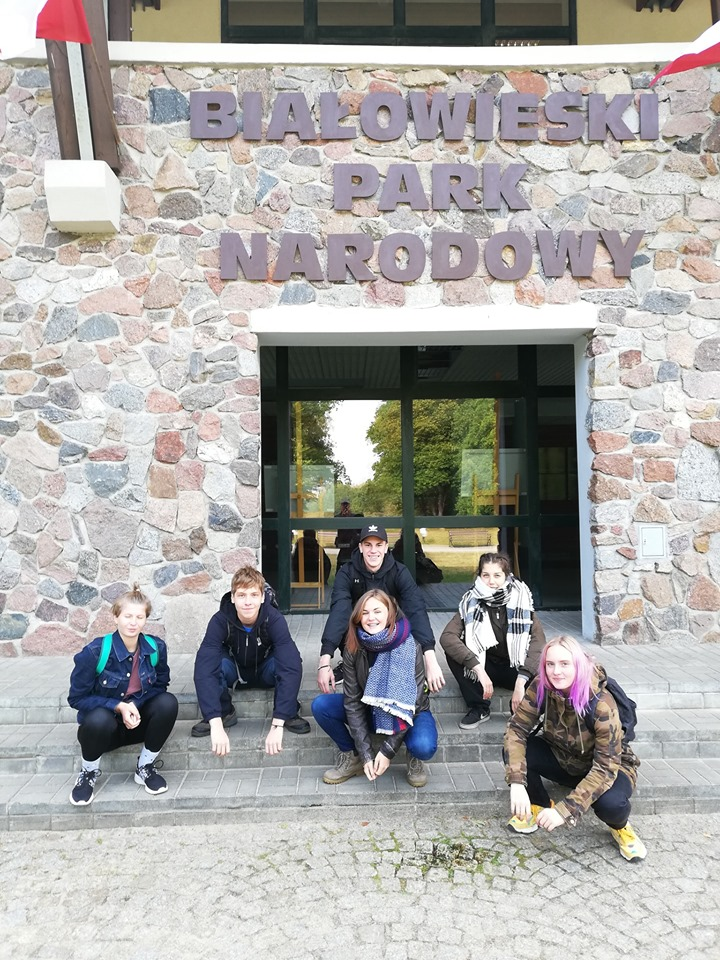 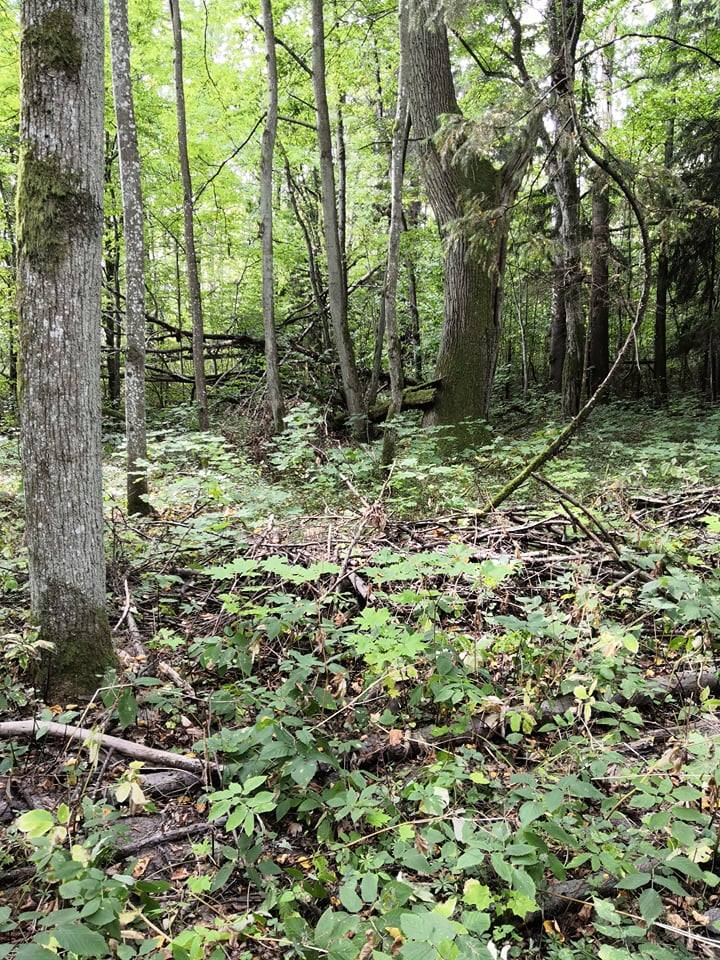 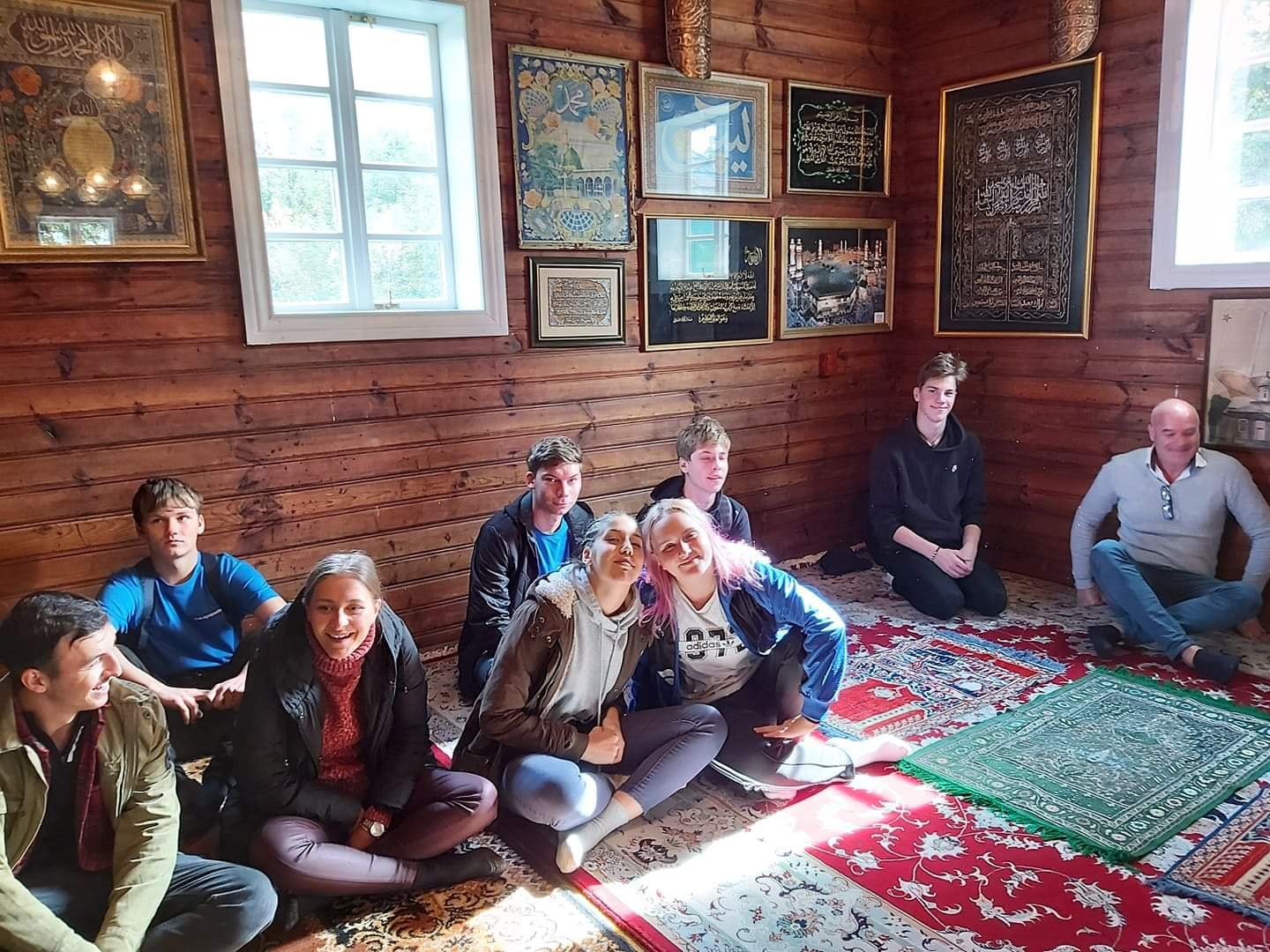 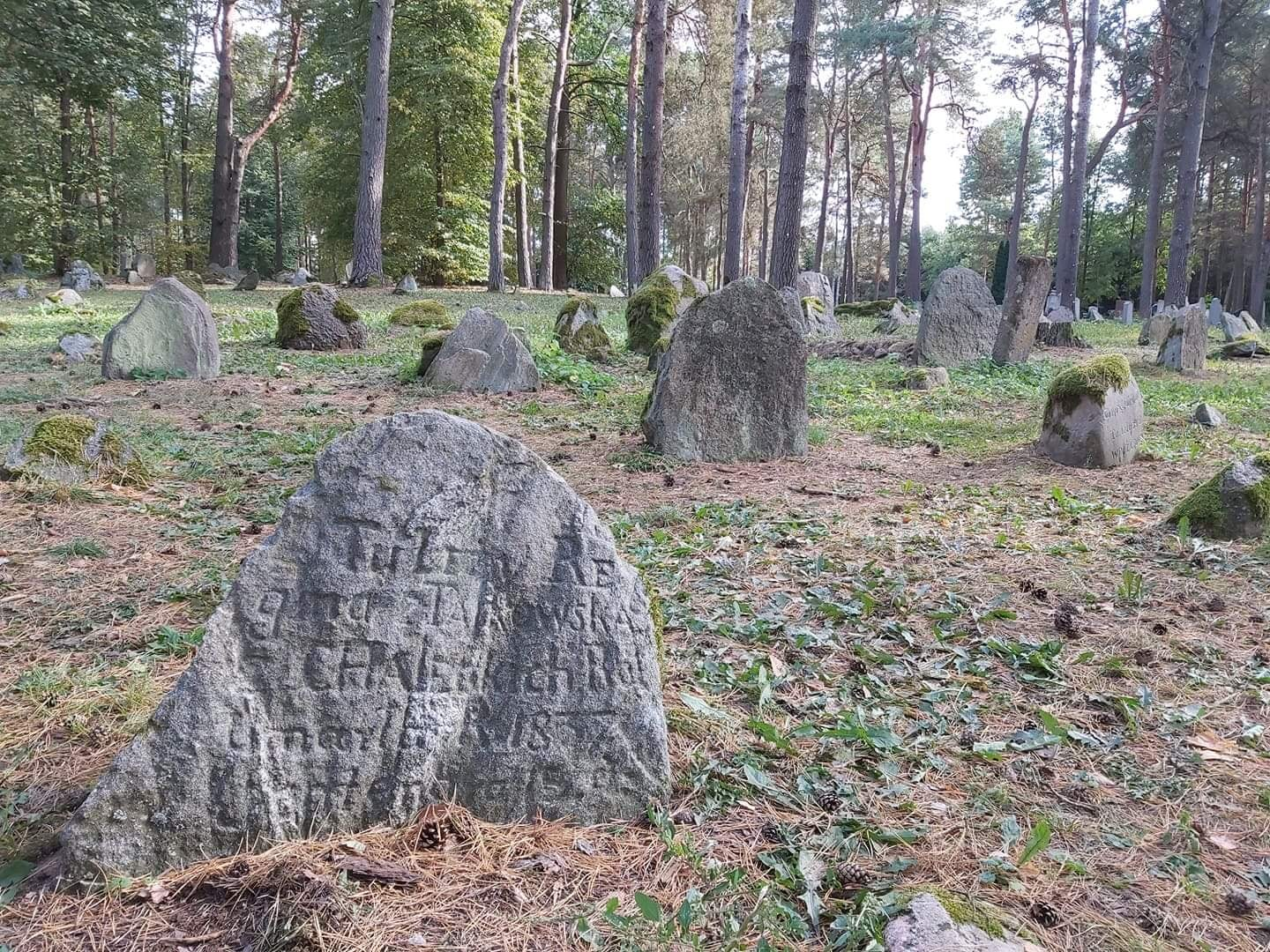 Čtvrtek - 26.9 2019
Museum Ikon – Supraśl

Tatarská mešita – Kruszyniany
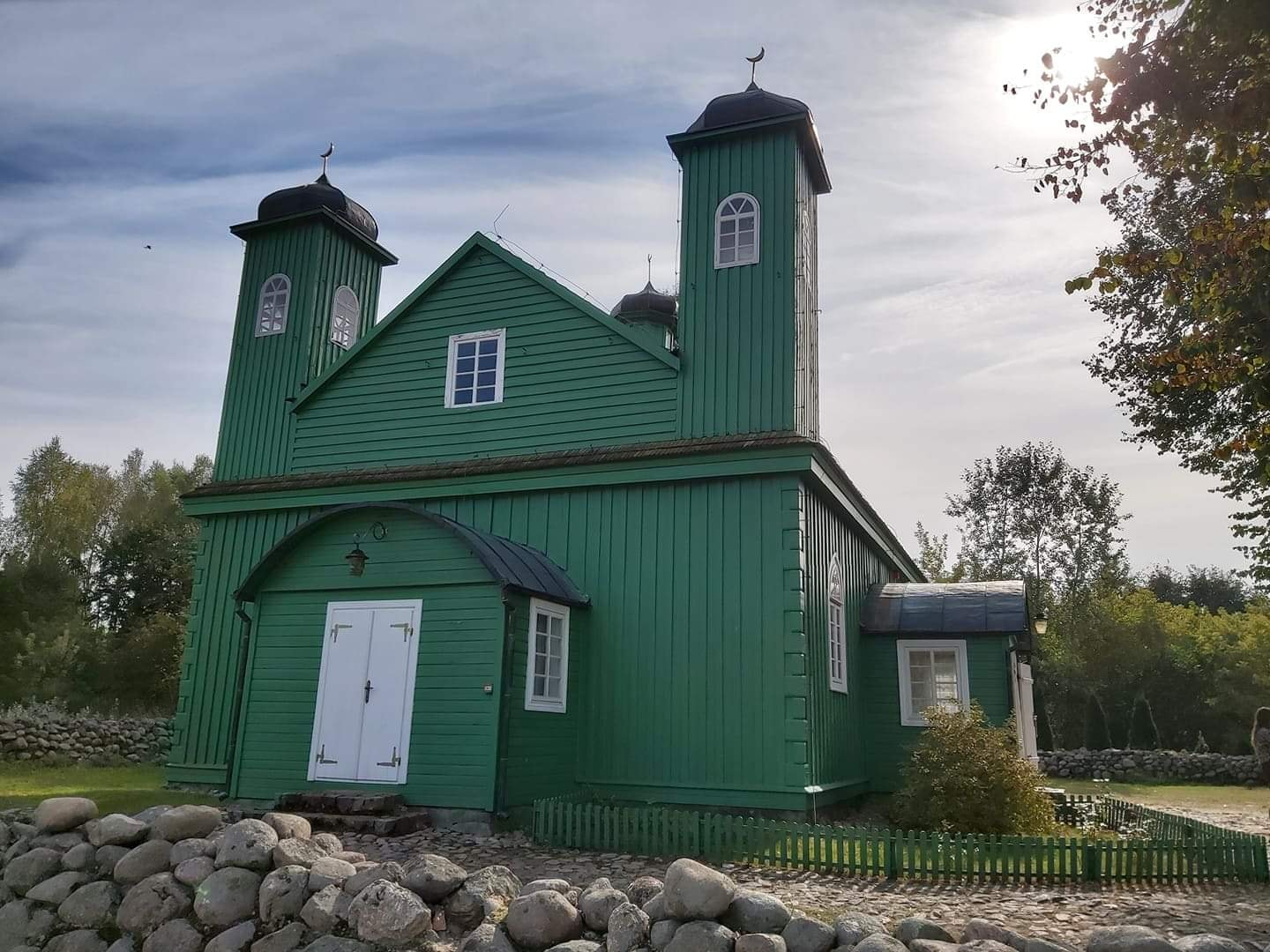 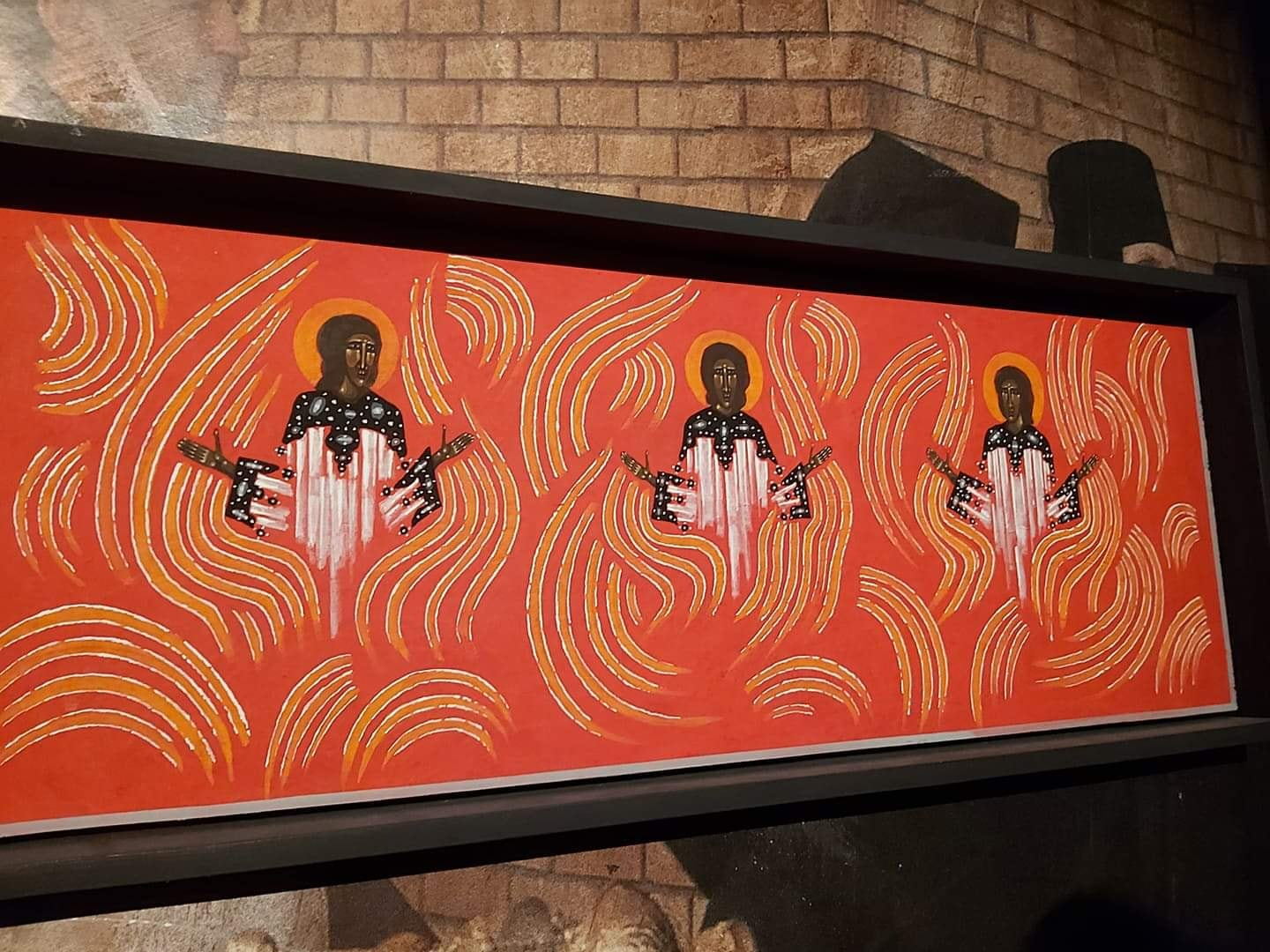 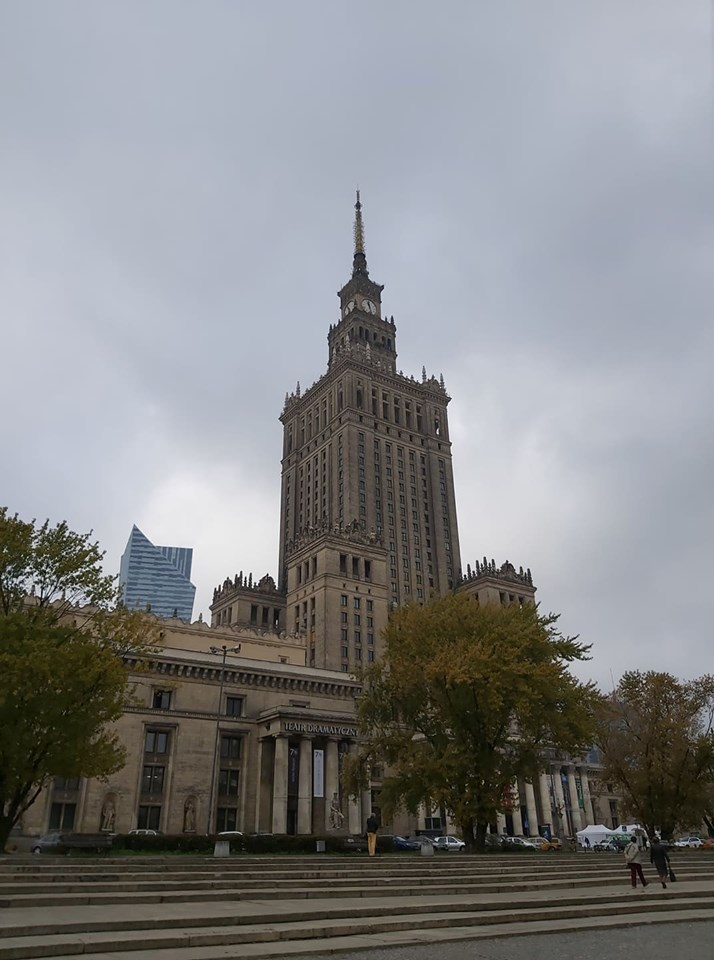 Pátek- 27.9 2019
Varšava 

Cesta domů
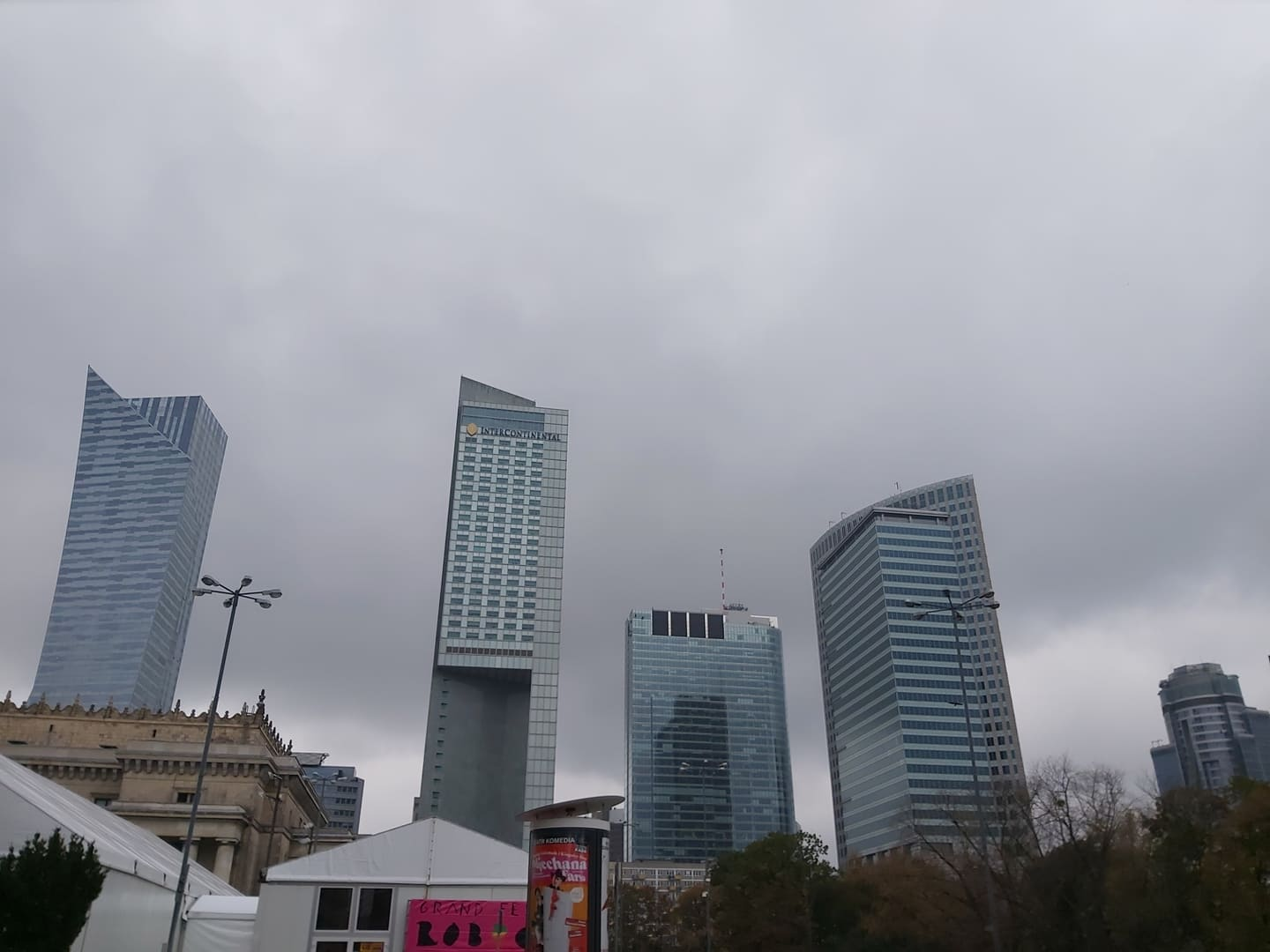 Bonusové fotky 
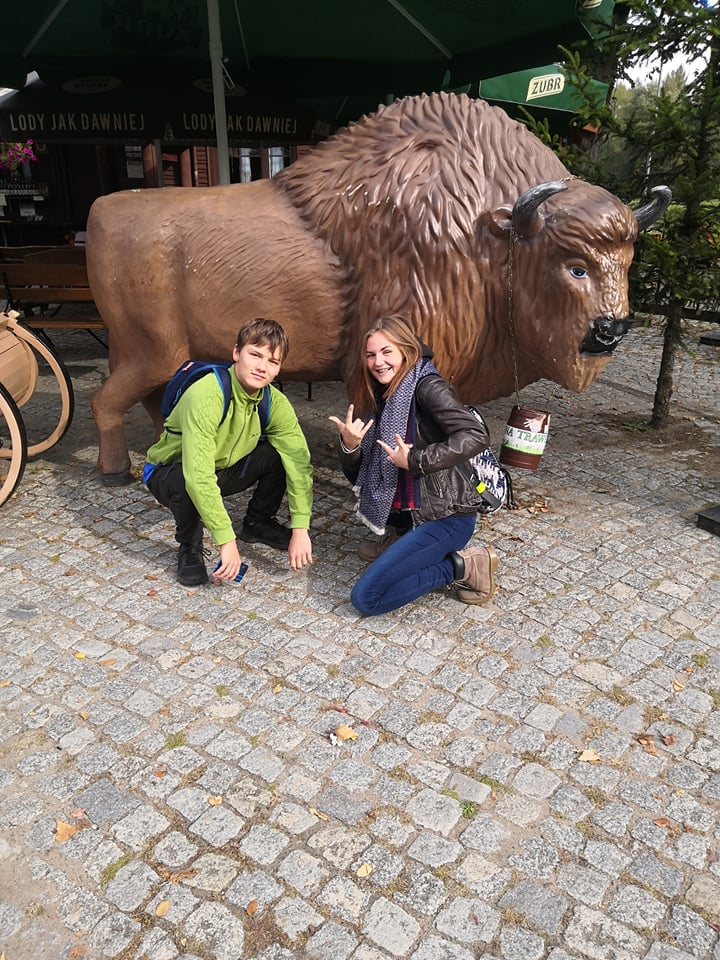 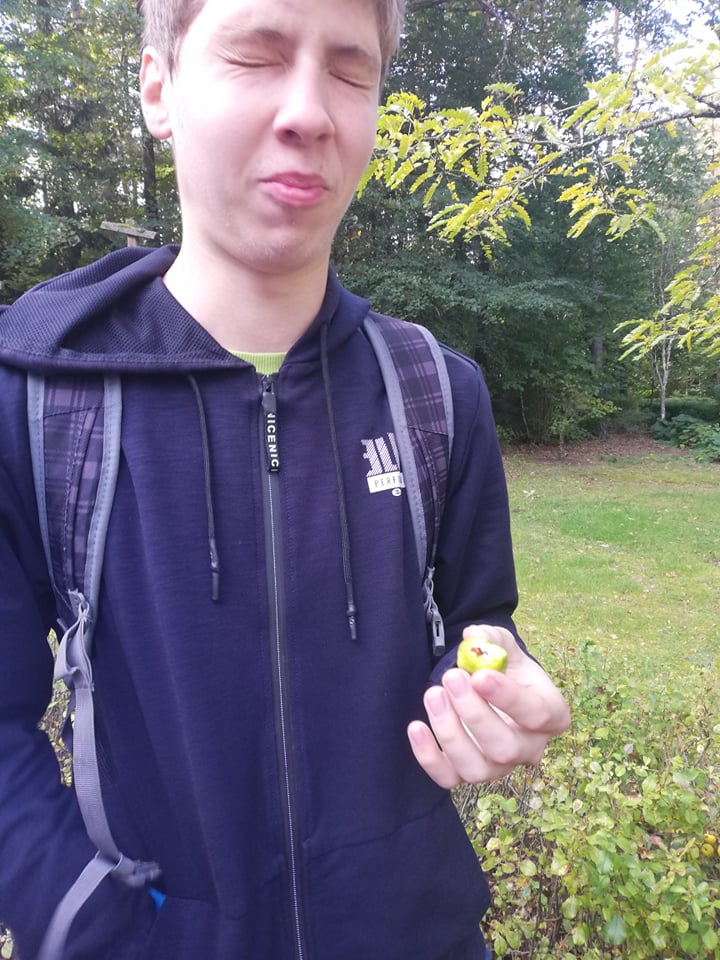 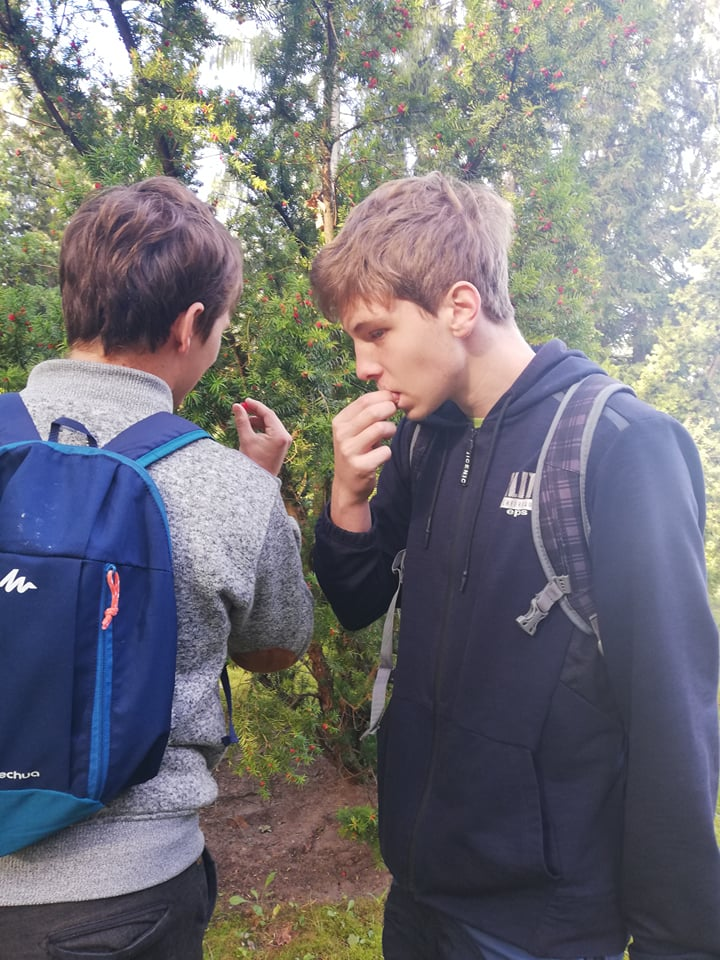 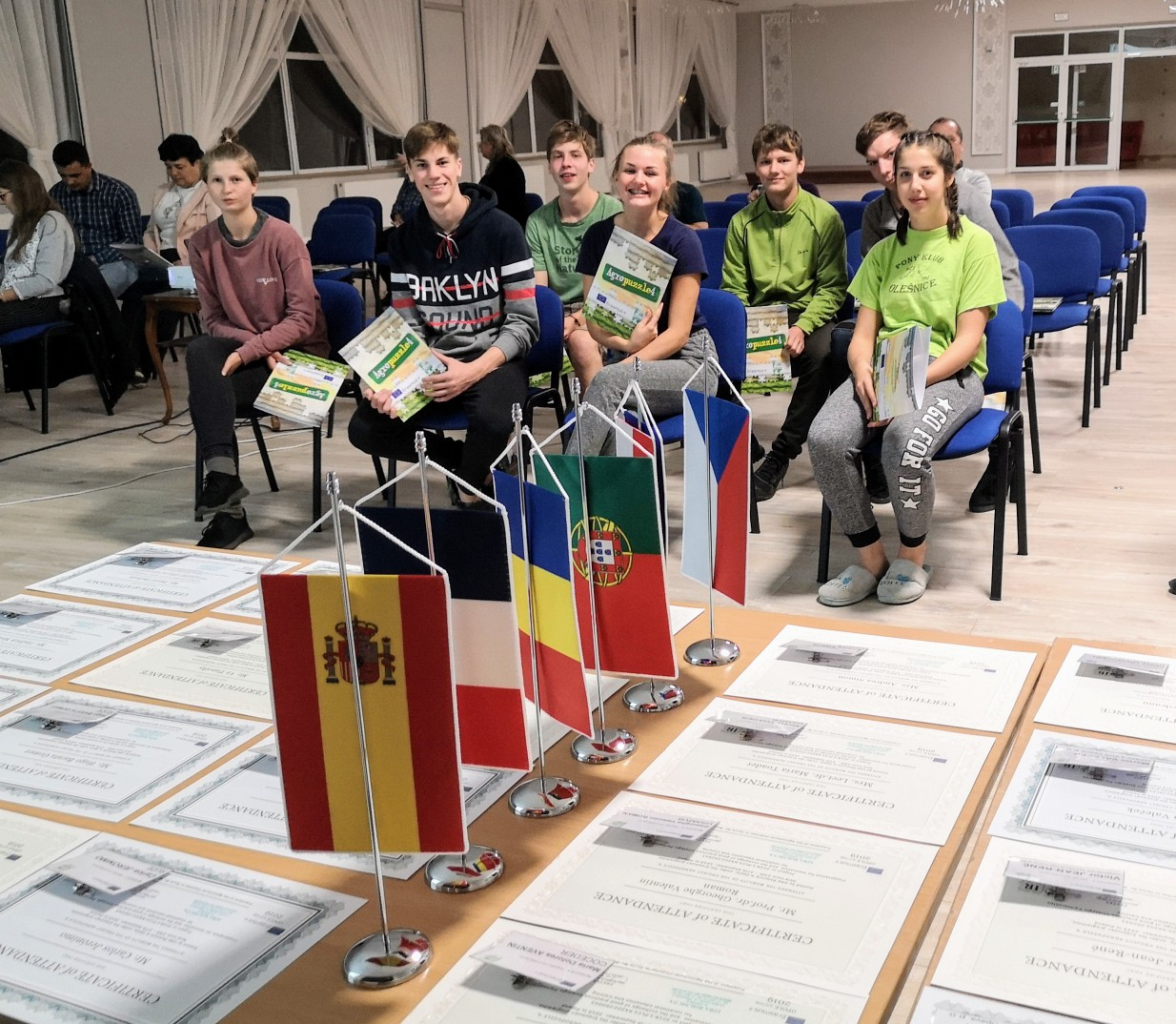 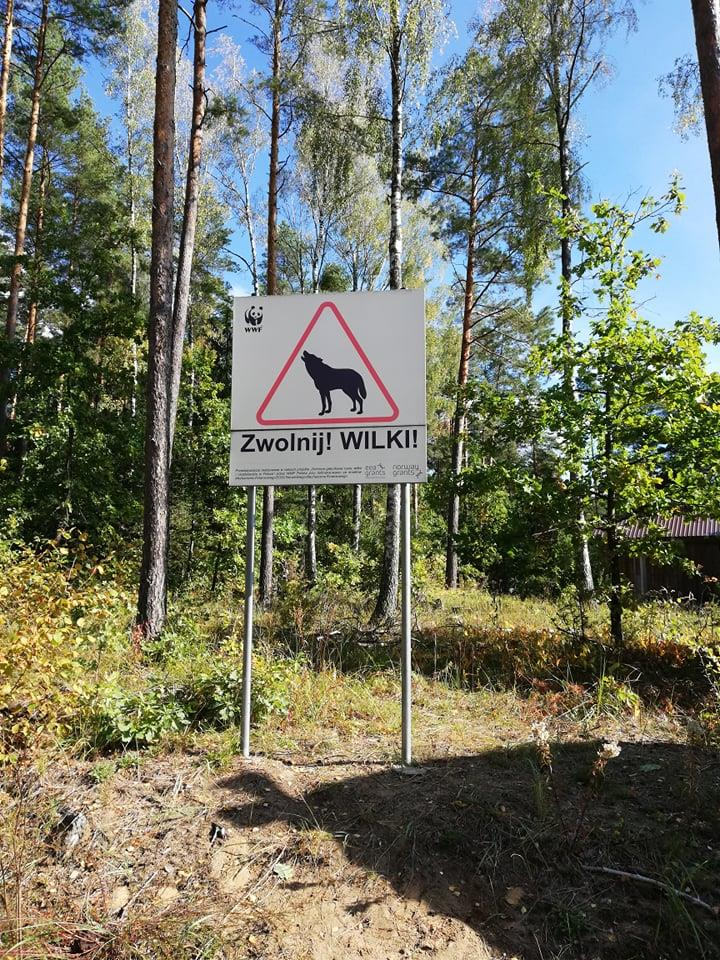 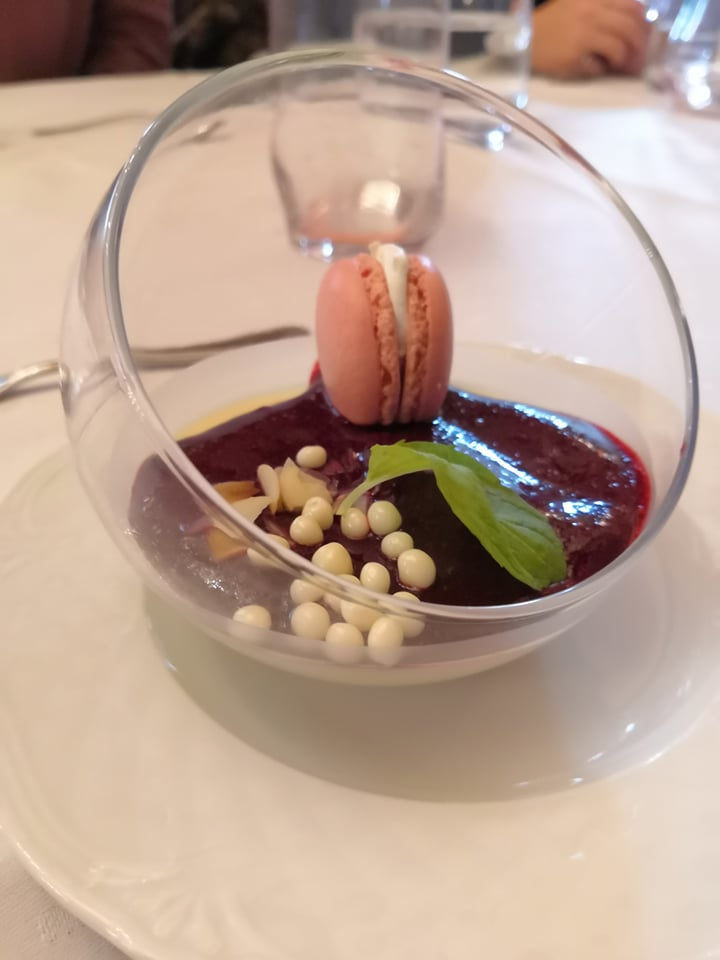 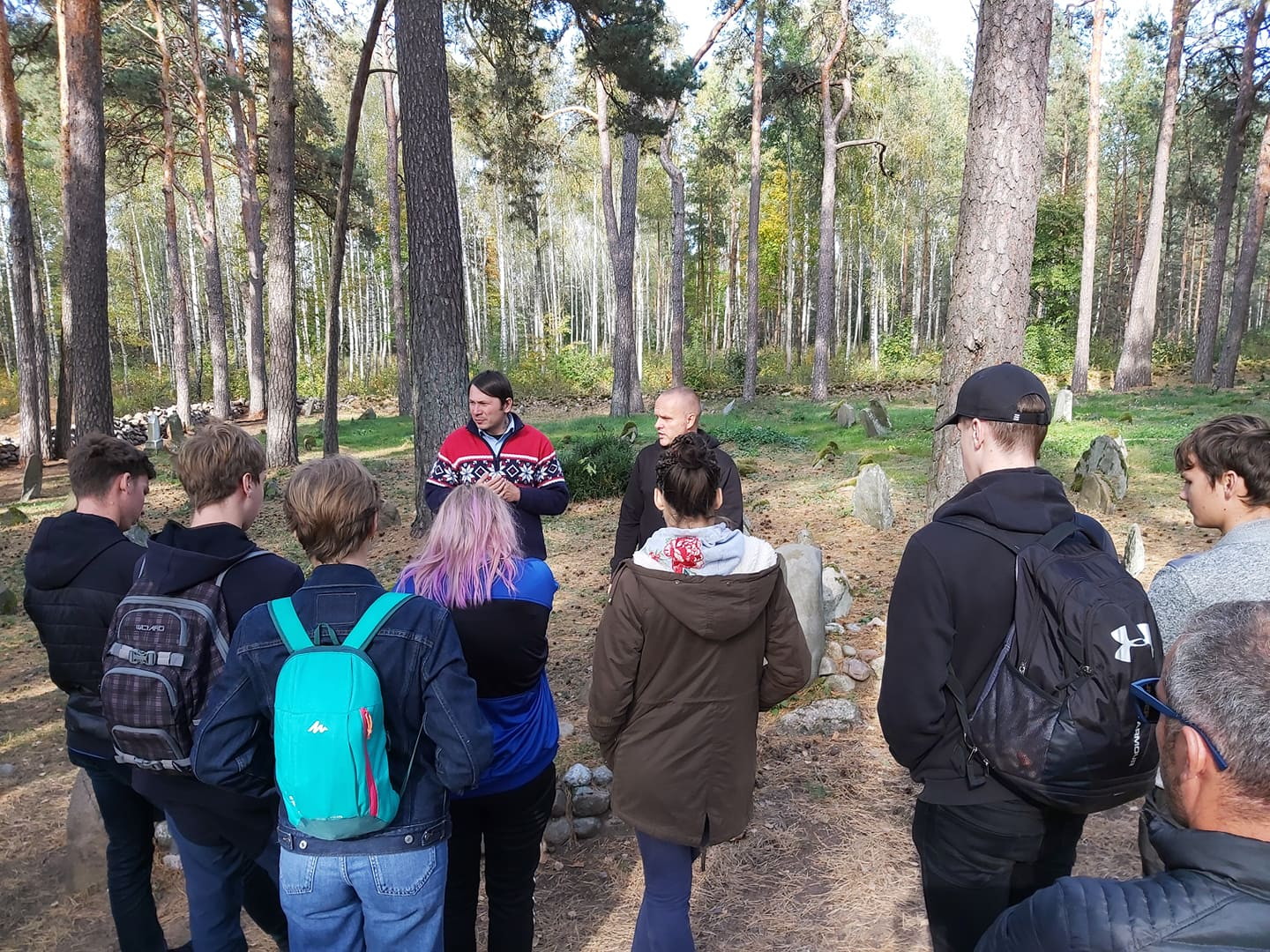 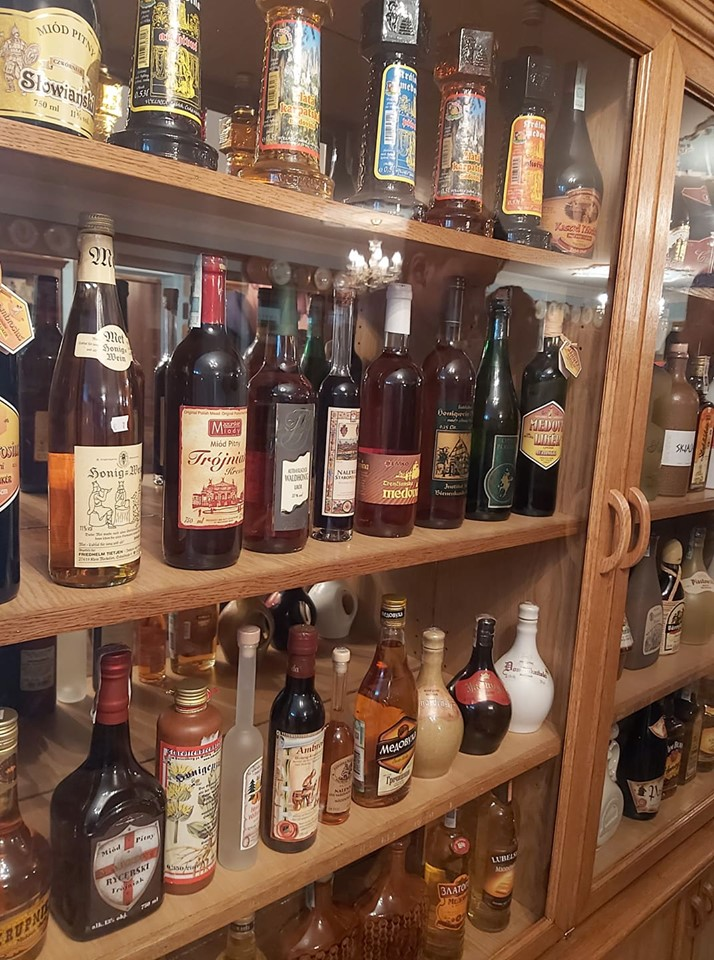 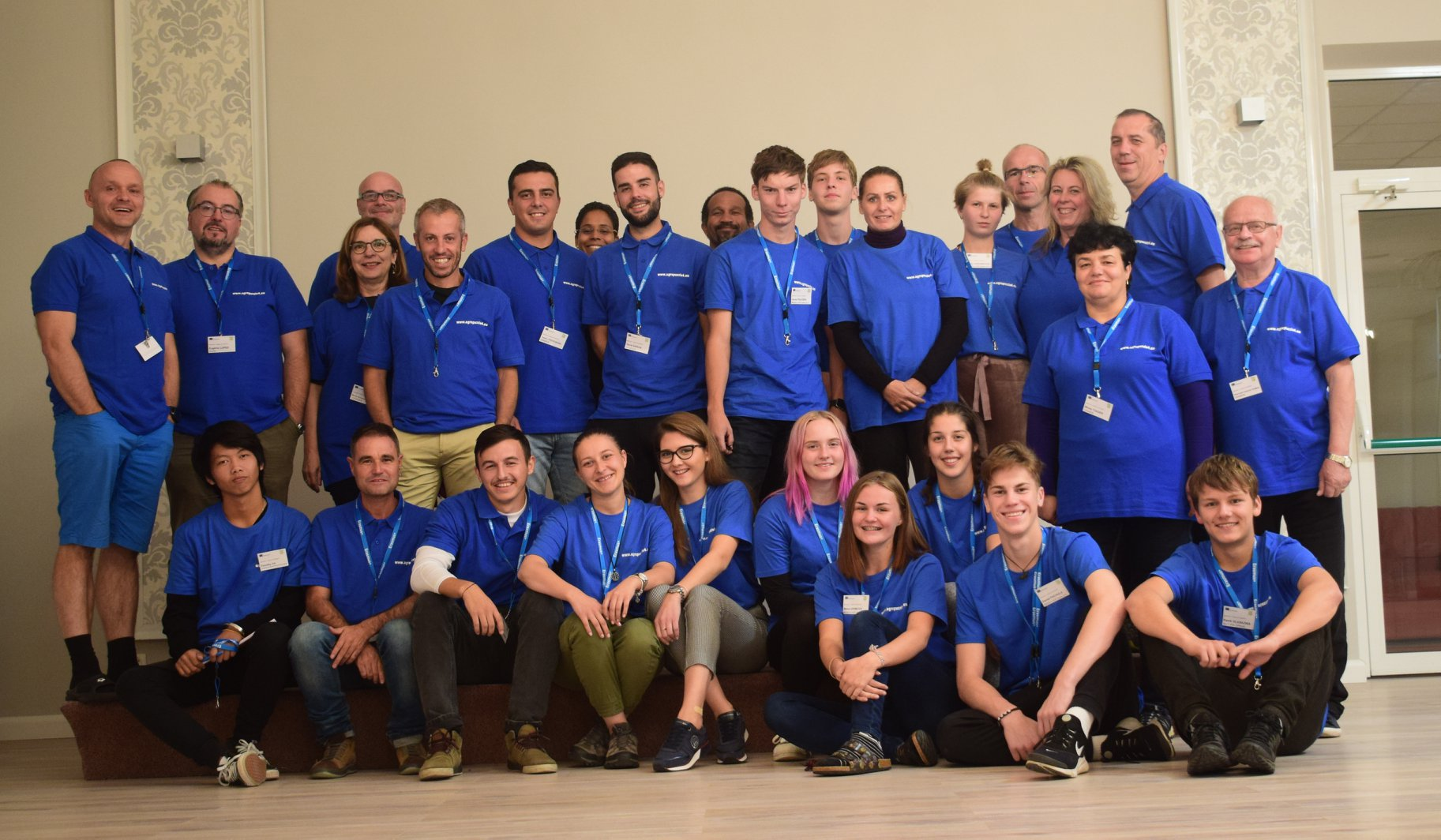 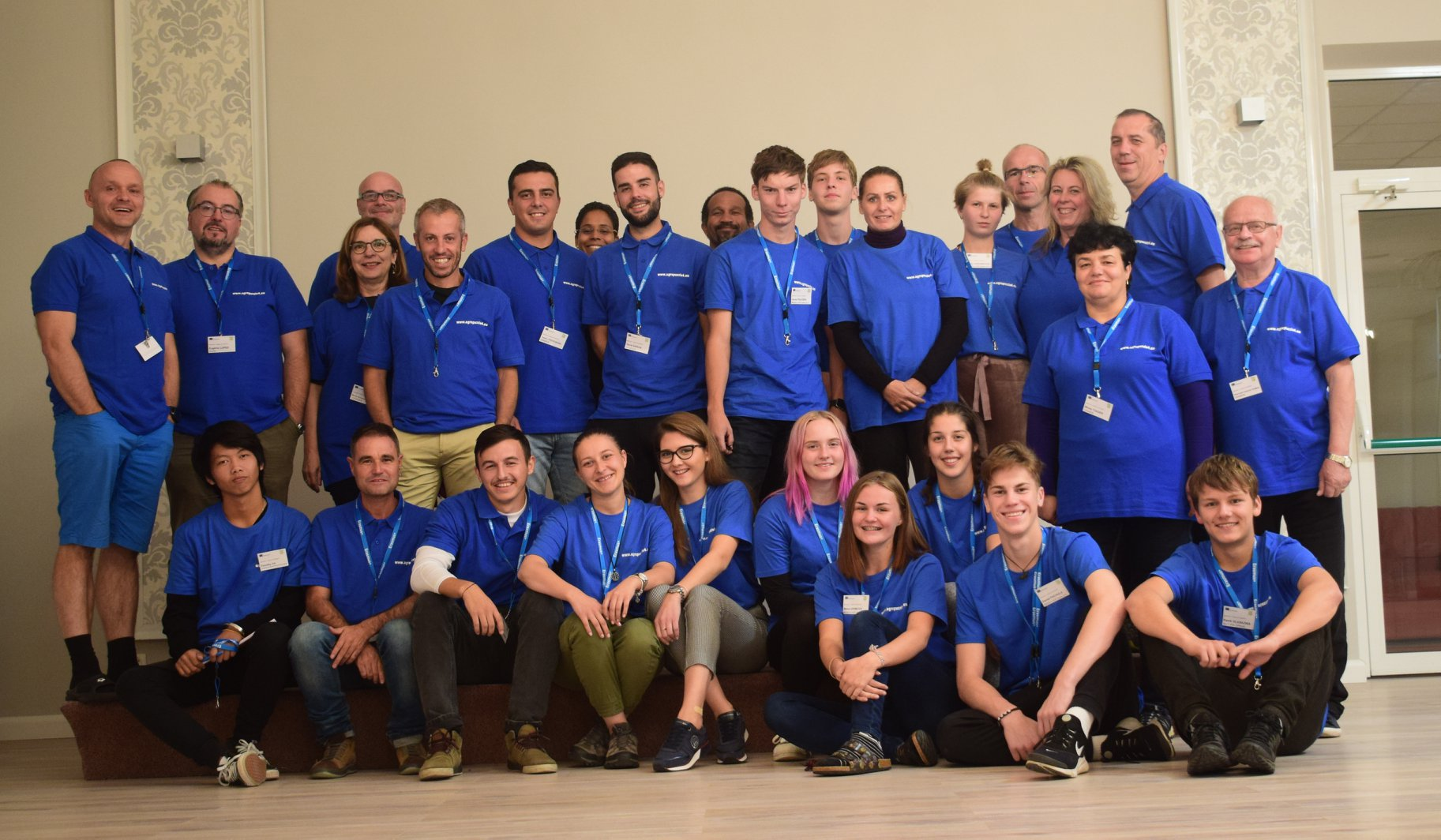